Letter from Prof Jean Yves-Blay
Dear Colleagues
It is my pleasure to present this WSN slide set which has been designed to highlight and summarize key findings in sarcoma from the major congresses in 2017. This slide set specifically focuses on the CTOS 2017 Annual Meeting.
The area of clinical research in oncology is a challenging and ever changing environment. Within this environment we all value access to scientific data and research that helps to educate and inspire further advancements in our roles as scientists, clinicians and educators. I hope you find this review of the latest developments in sarcoma of benefit to you in your practice. 
I would like to thank our WSN members Drs Piotr Rutkowski and Claudia Valverde for their roles as Editors – for prioritizing abstracts and reviewing slide content. The slide set you see before you would not be possible without their commitment and hard work. 
And finally, we are also very grateful to Lilly Oncology for their financial, administrial and logistical support in the realization of this complex yet rewarding activity.
Yours sincerely, 


Jean Yves-Blay WSN Chairman of the Board
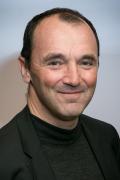 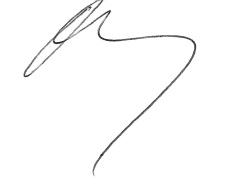 WSN Medical Oncology Slide Deck Editors 2017
Piotr Rutkowski 
Maria Sklodowska-Curie Institute – Oncology Center, Warsaw, Poland
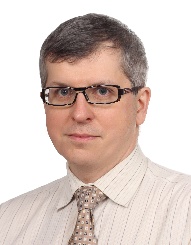 Claudia Valverde
Vall d’Hebron University Hospital, Barcelona, Spain
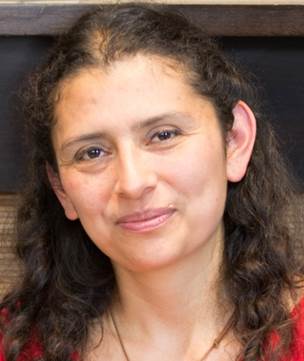 Contents
Retroperitoneal sarcoma	5
Epithelioid sarcoma	14
Soft tissue sarcoma	24
Rarer sarcomas and desmoid tumors	49
GIST	60
Osteosarcoma and chondrosarcoma	64
Ewing sarcoma	68
Retroperitoneal sarcoma
002: Predicting survival in patients (pts) undergoing resection for locoregionally recurrent retroperitoneal sarcoma (LRRPS): A study and nomogram from the Transatlantic Retroperitoneal Sarcoma Working Group (TARPSWG) – Raut CP, et al
STUDY OBJECTIVE 
To assess outcomes for patients with locally recurrent retroperitoneal sarcoma (RPS) across multiple institutions and develop a nomogram for predicting survival (DFS and OS) after surgery (2nd surgery)

METHODS
Data were collected between 2002 and 2011 for 602 patients with RPS undergoing surgery for first local recurrence: 188 (31%) patients from 22 participating institutions and 414 (69%) patients from referring institutions
Most patients had dedifferentiated liposarcoma (DDLPS; 44%) and well-differentiated liposarcoma (WDLPS; 28%)
Raut CP et al. CTOS 2017 Annual Meeting, November 8–11, Maui, Hawaii; Paper 002
002: Predicting survival in patients (pts) undergoing resection for locoregionally recurrent retroperitoneal sarcoma (LRRPS): A study and nomogram from the Transatlantic Retroperitoneal Sarcoma Working Group (TARPSWG) – Raut CP, et al
KEY RESULTS
OS by histology
After 2nd surgery
DFS by histology
After 2nd surgery
1.0
1.0
Lipo DD G1-2
Lipo DD G3
Lipo WD
LMS
MPNST
Other
SFT
0.8
0.8
WDLPS
0.6
0.6
DFS from 2nd surgery
OS from 2nd surgery
SFT
0.4
0.4
G2 DDLPS
LMS
0.2
0.2
Lipo DD G1-2
Lipo DD G3
Lipo WD
LMS
MPNST
Other
SFT
MPNST
WDLPS
G3 DDLPS
0.0
0.0
G2 DDLPS
MPNST
0
0
12
12
24
24
36
36
48
48
60
60
LMS
Time, months
Time, months
G3 DDLPS
SFT
DD, dedifferentiated; LMS, leiomyosarcoma; LPS, liposarcoma; MPNST, malignant peripheral nerve sheath tumor; SFT, solitary fibrous tumor; WD, well-differentiated
Raut CP et al. CTOS 2017 Annual Meeting, November 8–11, Maui, Hawaii; Paper 002
002: Predicting survival in patients (pts) undergoing resection for locoregionally recurrent retroperitoneal sarcoma (LRRPS): A study and nomogram from the Transatlantic Retroperitoneal Sarcoma Working Group (TARPSWG) – Raut CP, et al
KEY RESULTS (CONT.)
First events
After 2nd surgery
Disease-free and overall survival
After 2nd surgery
1.0
1.0
0.8
0.8
2nd local recurrence
0.6
0.6
OS2
Cumulative incidence
Survival probability
0.4
0.4
Distant metastases
DFS2
0.2
0.2
Death
0.0
0.0
0
0
20
20
40
40
60
60
80
80
120
120
100
100
Time, months
Time, months
Median follow-up: 119 months from 1st surgery (IQR 80–169); 75 months from 2nd surgery (IQR 50–105)
CCI, crude cumulative incidence
Raut CP et al. CTOS 2017 Annual Meeting, November 8–11, Maui, Hawaii; Paper 002
002: Predicting survival in patients (pts) undergoing resection for locoregionally recurrent retroperitoneal sarcoma (LRRPS): A study and nomogram from the Transatlantic Retroperitoneal Sarcoma Working Group (TARPSWG) – Raut CP, et al
KEY RESULTS (CONT.)
Disease-free survival nomogram
Overall survival nomogram
0
10
20
30
40
50
60
70
80
90
100
0
10
20
30
40
50
60
70
80
90
100
Points
Multifocality at 2nd surgery
Grade
Quality of surgery at 2nd surgery
Histology
CT after 1st surgery
RT after 1st surgery
Number of resected organs at 1st surgery
Total points
6-year DFS probability
Points
Multifocality at 2nd surgery
Grade
Quality of surgery at 2nd surgery
Histology
Age at 2nd surgery
RT after 1st surgery
Number of resected organs at 1st surgery
Total points
6-year DFS probability
Yes
Yes
No
No
3
3
1/2
1/2
Incomplete
Incomplete
Complete
Complete
SFT
Other
MPNST
SFT
Lipo DD
MPNST
Lipo WD
Lipo DD
LMS
Lipo WD
LMS
Other
Yes
No
50
60
65
70
75
80
85
Yes
Yes
No
No
1
3
5
7
1
3
5
7
0
2
4
6
0
2
4
6
0
50
100
150
200
250
300
450
350
400
0
50
100
150
200
250
300
350
0.85
0.8
0.7
0.6
0.5
0.4
0.3
0.2
0.1
0.05
0.01
0.001
0.45
0.4
0.3
0.2
0.1
0.05
0.01
0.001
Not predictive
Institution, 1st surgery
Age, 2nd surgery
# resected organs, 2nd surgery
Size, 2nd surgery
Not predictive
Institution, 1st surgery
Chemotherapy, 1st surgery
# resected organs, 2nd surgery
Size, 2nd surgery
Raut CP et al. CTOS 2017 Annual Meeting, November 8–11, Maui, Hawaii; Paper 002
002: Predicting survival in patients (pts) undergoing resection for locoregionally recurrent retroperitoneal sarcoma (LRRPS): A study and nomogram from the Transatlantic Retroperitoneal Sarcoma Working Group (TARPSWG) – Raut CP, et al
KEY RESULTS (CONT.)
After 2nd surgery, Clavien-Dindo grade ≥3 complications occurred in 103 (17%) patients; 67 (11%) patients underwent reoperation due to complications; and 5 (0.8%) patients died postoperatively

CONCLUSIONS
These data demonstrated that there were histology specific patterns of 2nd failure with 2nd local recurrence being the predominant type of failure
In patients with locally recurrent RPS new nomograms based on prognostic factors could help to predict survival outcomes
These data require external validation and the nomograms could be included in the Sarculator
Raut CP et al. CTOS 2017 Annual Meeting, November 8–11, Maui, Hawaii; Paper 002
003: Needle tract recurrences following core biopsies in retroperitoneal sarcoma – van Houdt WJ, et al
STUDY OBJECTIVE 
To determine the risk of metastasis from a core needle biopsy in patients with retroperitoneal sarcoma (RPS) 

METHODS
Data were collected for patients who underwent resection for a primary RPS between 1990 and 2014 at two sarcoma centers
Primary endpoint: needle tract recurrence; secondary endpoint: local recurrence
In total, 498 patients were identified and 255 had a preoperative biopsy with a 38-month median follow-up
Most patients had liposarcoma (66%) followed by leiomyosarcoma (18%)
van Houdt WJ et al. CTOS 2017 Annual Meeting, November 8–11, Maui, Hawaii; Paper 003
003: Needle tract recurrences following core biopsies in retroperitoneal sarcoma – van Houdt WJ, et al
KEY RESULTS
Local recurrence-free survival was not influenced by biopsy
Local recurrence-free survival for patients with or without a biopsy
Local recurrence-free survival for patients with a biopsy via the trans-abdominal or trans-retroperitoneal route
1.0
1.0
0.8
0.8
With biopsy
Without biopsy
Censored
0.6
0.6
Biopsy route
Trans-abdominal 
Trans-retroperitoneal 
Censored
Local recurrence-free survival
Local recurrence-free survival
0.4
0.4
0.2
0.2
0.0
0.0
0
0
25
25
50
50
75
75
100
100
125
125
Time, months
Time, months
p=0.30
p=0.72
van Houdt WJ et al. CTOS 2017 Annual Meeting, November 8–11, Maui, Hawaii; Paper 003
003: Needle tract recurrences following core biopsies in retroperitoneal sarcoma – van Houdt WJ, et al
KEY RESULTS (CONT.)
Needle tract recurrences occurred in 5 (2%) patients and were all after trans-abdominal biopsies without a co-axial technique
Local recurrence occurred in 29.4% of the whole population with a median time to development of 31 months

CONCLUSIONS
There is a low risk (2%) of seeding along the needle biopsy tract, although core needle biopsy did not influence the overall local recurrence rate
Using a co-axial biopsy technique and trans-retroperitoneal route appears to be the safest approach
van Houdt WJ et al. CTOS 2017 Annual Meeting, November 8–11, Maui, Hawaii; Paper 003
Epithelioid sarcoma
016: EZH2 inhibitor tazemetostat in adult and pediatric patients with epithelioid sarcoma: Results from 3 prospective clinical trials – Italiano A, et al
STUDY OBJECTIVE 
To evaluate the efficacy and safety of tazemetostat, an EZH2 inhibitor, in patients with advanced epithelioid sarcoma from three clinical trials
Phase 1 pediatric (n=2)
Tazemetostat 300 or 700 mg/m2 bid
Phase 1 adult (n=3)
Tazemetostat 400 or 800 mg bid
Phase 2 adult (n=31)
Tazemetostat 800 mg bid
Endpoints
Safety, PK, recommended phase 2 dose (phase 1 only), ORR, DCR, DoR, PFS, OS
Italiano A et al. CTOS 2017 Annual Meeting, November 8–11, Maui, Hawaii; Paper 016
016: EZH2 inhibitor tazemetostat in adult and pediatric patients with epithelioid sarcoma: Results from 3 prospective clinical trials – Italiano A, et al
KEY RESULTS
Italiano A et al. CTOS 2017 Annual Meeting, November 8–11, Maui, Hawaii; Paper 016
016: EZH2 inhibitor tazemetostat in adult and pediatric patients with epithelioid sarcoma: Results from 3 prospective clinical trials – Italiano A, et al
KEY RESULTS (CONT.)
OS on phase 2 adult study
1.0
0.8
DCR
Non-DCR
Censored
0.6
Overall survival probability
0.4
0.2
0.0
4


10
16
6


10
14
8


10
8
10


6
4
12


3
2
14


1
1
16


0
0
0


10
21
2


10
17
Time, months
No. at risk
DCR
Non-DCR
Italiano A et al. CTOS 2017 Annual Meeting, November 8–11, Maui, Hawaii; Paper 016
016: EZH2 inhibitor tazemetostat in adult and pediatric patients with epithelioid sarcoma: Results from 3 prospective clinical trials – Italiano A, et al
KEY RESULTS (CONT.)
Italiano A et al. CTOS 2017 Annual Meeting, November 8–11, Maui, Hawaii; Paper 016
016: EZH2 inhibitor tazemetostat in adult and pediatric patients with epithelioid sarcoma: Results from 3 prospective clinical trials – Italiano A, et al
CONCLUSIONS
In patients with epithelioid sarcoma, tazemetostat provided an ORR of 14% and DCR of 36%
Tazemetostat was generally well tolerated with a low frequency of grade ≥3 TEAEs
Italiano A et al. CTOS 2017 Annual Meeting, November 8–11, Maui, Hawaii; Paper 016
017: Anthracycline, gemcitabine and pazopanib in epithelioid sarcoma: Updated results of a retrospective multi-institutional case series – Frezza AM, et al
STUDY OBJECTIVE 
To evaluate the efficacy of anthracycline-based and gemcitabine-based regimens and pazopanib in patients with epithelioid sarcoma

METHODS
Data were collected for a retrospective case series evaluation of patients with advanced epithelioid sarcoma from 17 sarcoma centers between 1990 and 2016
Patients were treated with anthracycline-based regimens (n=85), gemcitabine-based regimens (n=41) and pazopanib (n=18) – there were 24 patients who received more than one treatment
Frezza AM et al. CTOS 2017 Annual Meeting, November 8–11, Maui, Hawaii; Paper 017
017: Anthracycline, gemcitabine and pazopanib in epithelioid sarcoma: Updated results of a retrospective multi-institutional case series – Frezza AM, et al
KEY RESULTS
PFS for anthracycline-based regimens
Non-responders
Responders
Distal, Non-responder
Distal, Responders
Proximal, Non-responder
Proximal, Responders
Non-responders
Responders
Distal, Non-responder
Distal, Responders
Proximal, Non-responder
Proximal, Responders
1.0
1.0
1.0
1.0
1.0
1.0
9 months
6 months
4 months
0.8
0.8
0.8
0.8
0.8
0.8
7 months
0.6
0.6
0.6
0.6
0.6
0.6
p=0.0716
Probability of PFS
Probability of PFS
0.4
0.4
0.4
0.4
0.4
0.4
PFS for gemcitabine-based regimens
0.2
0.2
0.2
0.2
0.2
0.2
0
0
0
0
0
0
0
0
0
0
0
0
6
6
6
6
6
6
12
12
12
12
12
12
18
18
18
18
18
18
24
24
24
24
24
24
30
30
30
30
30
30
36
36
36
36
36
36
Time, months
Time, months
Time, months
Time, months
Time, months
Time, months
16 months
3 months
Frezza AM et al. CTOS 2017 Annual Meeting, November 8–11, Maui, Hawaii; Paper 017
017: Anthracycline, gemcitabine and pazopanib in epithelioid sarcoma: Updated results of a retrospective multi-institutional case series – Frezza AM, et al
KEY RESULTS (CONT.)
PFS for pazopanib
1.0
1.0
Distal
Proximal
3 months
0.8
0.8
0.6
0.6
Probability of PFS
0.4
0.4
0.2
0.2
0
0
0
0
6
6
12
12
18
18
24
24
30
30
36
36
Time, months
Time, months
Frezza AM et al. CTOS 2017 Annual Meeting, November 8–11, Maui, Hawaii; Paper 017
017: Anthracycline, gemcitabine and pazopanib in epithelioid sarcoma: Updated results of a retrospective multi-institutional case series – Frezza AM, et al
CONCLUSIONS
In patients with epithelioid sarcoma, anthracycline- and gemcitabine-based regimens appear to be active in a proportion of patients although with a limited DoR
The findings suggest that anthracycline-based regimens are a little more active for proximal-type and gemcitabine-based regimens a little more active for classic-type epithelioid sarcoma
Pazopanib appears to have limited value in this patient population
Frezza AM et al. CTOS 2017 Annual Meeting, November 8–11, Maui, Hawaii; Paper 017
Soft tissue sarcoma
005: 5-day hypofractionated preoperative radiotherapy in soft tissue sarcoma: Preliminary toxicity and pathologic outcomes from a prospective phase 1/2 clinical trial – Kalbasi A, et al
STUDY OBJECTIVE 
To investigate the efficacy and safety of the use of 5-day hypofractionated preoperative radiotherapy in patients with soft tissue sarcoma (STS) in extremity or trunk
Biopsy/imaging
MRI
Tissue
Blood
6 Gy x5
B.E.D. = 50 Gy
Enrolment
Surgical resection
Secondary endpoints
Rate of local failure, distant failure and acute wound complications, functional and translational outcomes
Primary endpoint
2-year rate of grade ≥2 toxicities
Kalbasi A et al. CTOS 2017 Annual Meeting, November 8–11, Maui, Hawaii; Paper 005
005: 5-day hypofractionated preoperative radiotherapy in soft tissue sarcoma: Preliminary toxicity and pathologic outcomes from a prospective phase 1/2 clinical trial – Kalbasi A, et al
KEY RESULTS
Major wound complications occurred in 10 (27.8%) patients including dehiscence (n=2), seroma aspiration/debridement (n=2), wound vac (n=4) and unplanned flap reconstruction (n=2)
None of the following factors were associatedwith wound complications: 
Age
Tumor size
Necrosis score
IMRT use
Interval from RT to surgery
Tumor location
Smoking 
Diabetes
NS
60
40
Time from RT to surgery, days
20
0
No major wound complication
Major wound complication
Kalbasi A et al. CTOS 2017 Annual Meeting, November 8–11, Maui, Hawaii; Paper 005
005: 5-day hypofractionated preoperative radiotherapy in soft tissue sarcoma: Preliminary toxicity and pathologic outcomes from a prospective phase 1/2 clinical trial – Kalbasi A, et al
KEY RESULTS (CONT.)
At the time of surgery, the median necrosis score was 60% (range 0–100)
Similarly, in patients treated with preoperative chemoradiotherapy (3.5 Gy x8 + AIM x2 cycles), the median necrosis score was 65%
One local recurrence occurred in 21 patients followed for 6 months
NS
100
80
60
Necrosis score
40
20
0
6 Gy x5
3.5 Gy x8 + chemo
Kalbasi A et al. CTOS 2017 Annual Meeting, November 8–11, Maui, Hawaii; Paper 005
005: 5-day hypofractionated preoperative radiotherapy in soft tissue sarcoma: Preliminary toxicity and pathologic outcomes from a prospective phase 1/2 clinical trial – Kalbasi A, et al
KEY RESULTS (CONT.)
Grade 2 acute dermatitis occurred in 10.5% of the patients and 1 (2.6%) patient had grade 2 pain

CONCLUSIONS
In patients with STS, 5-day preoperative radiotherapy is feasible and well-tolerated with a similar occurrence of major wound complications to historical controls
Further evaluation is required to assess disease control, long-term toxicity and functional outcomes
Kalbasi A et al. CTOS 2017 Annual Meeting, November 8–11, Maui, Hawaii; Paper 005
006: Substantial volume changes during preoperative radiotherapy in extremity soft tissue sarcoma patients – Haas R, et al
STUDY OBJECTIVE 
To examine changes in extremity soft tissue sarcomas (STS) during preoperative radiotherapy and assess the use of a traffic light protocol to anticipate anatomical changes during radiotherapy using cone beam computed tomography (CBCT)

METHODS
During 2015 and 2016, 93 patients with extremity STS were examined
73 with curative intent (25x 2 Gy, 5 weeks)
20 with palliative intent (at least 10 fractions, e.g. 13x 3 Gy)
Traffic light protocol for STS
Green 	= 	extremity contour change (ECC) <1 cm and/or tumor size change (TSC) <0.5 cm
Orange	= 	any change of larger magnitude
Haas R et al. CTOS 2017 Annual Meeting, November 8–11, Maui, Hawaii; Paper 006
006: Substantial volume changes during preoperative radiotherapy in extremity soft tissue sarcoma patients – Haas R, et al
KEY RESULTS 
Pathology included: undifferentiated pleomorphic sarcoma (n=30), liposarcoma (n=19, 12 myxoid liposarcoma), myxofibrosarcoma (n=9), leiomyosarcoma (n=6), and other and/or metastases of the above (n=29)
The initial plan was fully satisfactory for 52 (56%) patients, but 41 (44%) patients were considered as action level orange 
There was an initial increase in size, but subsequent decrease on treatment
*4 overlapping patients
Haas R et al. CTOS 2017 Annual Meeting, November 8–11, Maui, Hawaii; Paper 006
006: Substantial volume changes during preoperative radiotherapy in extremity soft tissue sarcoma patients – Haas R, et al
KEY RESULTS (CONT.)
Of the 41 patients considered to be action level orange, 34 were adequately covered with CTV – PTV margin 10 mm, however, 7 (8%) patients were inadequately covered by plan adaption
4 on original plan CT
3 new plan CT
The deviations were apparent in the first week and the plan adaptation was clinical relevant
For patients with myxoid liposarcoma (n=12), 11 had a decrease in tumor contour size (6–24 mm); theses deviations were apparent in the second and third weeks and the plan adaptation was clinical relevant if 25x 2 Gy, but less relevant for 18x 2 Gy (DOREMY protocol)
DOREMY, Dose Reduction of Preoperative Radiotherapy in Myxoid Liposarcomas
Haas R et al. CTOS 2017 Annual Meeting, November 8–11, Maui, Hawaii; Paper 006
006: Substantial volume changes during preoperative radiotherapy in extremity soft tissue sarcoma patients – Haas R, et al
CONCLUSIONS
In patients with extremity STS, there were substantial changes in volume during RT and required plan adaptations in 8% of the patients (with PTV margins set at 1 cm)
It should be noted that this rate of adaptation may be higher when using smaller margins
It is recommended to observe these patients daily to avoid geographical misses when tumor size increases or overdosing of normal tissue if tumor size decreases
Haas R et al. CTOS 2017 Annual Meeting, November 8–11, Maui, Hawaii; Paper 006
010: A phase II multi-arm study to test the efficacy of durvalumab and tremelimumab in multiple sarcoma subtypes – Somaiah N, et al
STUDY OBJECTIVE 
To investigate the efficacy and safety of durvalumab plus tremelimumab in patients with various sarcoma subtypes
Key patient inclusion criteria
Advanced, metastatic sarcoma including adipocytic tumors, vascular tumors, undifferentiated pleomorphic sarcoma, synovial sarcoma, osteosarcoma and others
(n=48)
Durvalumab 1500 mg q4w + tremelimumab 75 mg q4w x4 doses
Durvalumab alone up to 50 weeks
Secondary endpoints
irRC and irRECIST response rate, OS, safety
Primary endpoint
PFS at 12 weeks
Somaiah N et al. CTOS 2017 Annual Meeting, November 8–11, Maui, Hawaii; Paper 010
010: A phase II multi-arm study to test the efficacy of durvalumab and tremelimumab in multiple sarcoma subtypes – Somaiah N, et al
KEY RESULTS
PFS
Cohort
ASPS
Adipocytic tumors 
Vascular tumors
Undifferentiated pleomorphic sarcoma
Synovial sarcoma 
Osteosarcoma 
Other sarcoma histologies
Overall events/N = 36/48
PFS rate, % (95%CI)
    3-month 47 (35, 64)
    6-month 34 (23, 51)
  12-month 21 (12, 38)
1.0
1.0
0.8
0.8
Median PFS 3.0 months (95%CI 2.7, 5.0)
0.6
0.6
Probability of PFS
Probability of PFS
0.4
0.4
0.2
0.2
0.0
0.0
0


48
0
3


22
3
6


13
6
9


4
9
12


0
12
15


0
Time, months
Time, months
No. at risk
ASPS, alveolar soft part sarcoma
Somaiah N et al. CTOS 2017 Annual Meeting, November 8–11, Maui, Hawaii; Paper 010
010: A phase II multi-arm study to test the efficacy of durvalumab and tremelimumab in multiple sarcoma subtypes – Somaiah N, et al
KEY RESULTS (CONT.)
Grade ≥3 AEs were reported in 13 (27%) patients with 26 events 
Most AEs occurred during the first two cycles of durvalumab plus tremelimumab
CONCLUSION
In heavily pre-treated patients with metastatic STS, durvalumab plus tremelimumab provided a modest response rate (12.5%) with higher responses in undifferentiated pleomorphic sarcoma, angiosarcoma and alveolar soft part sarcoma
Somaiah N et al. CTOS 2017 Annual Meeting, November 8–11, Maui, Hawaii; Paper 010
018: Benefit of adjuvant chemotherapy combined with accelerated radiotherapy in high-risk soft tissue sarcoma defined by size, vascular invasion, necrosis and growth pattern – a Scandinavian Sarcoma Group Study (SSG XX) – Sundby Hall K, et al
STUDY OBJECTIVE 
To assess the use of adjuvant chemoradiotherapy in high-risk soft tissue sarcoma (STS) patients in a Scandinavian Sarcoma Group study
Key patient inclusion criteria
High-grade STS – using SING vascular invasion alone or no vascular invasion but at least 2 risk factors (size ≥8 cm, necrosis, infiltrative growth)
Extremity or trunk wall
Aged ≥18 to ≤75 years
WHO PS 0–1
(n=160)
Arm 1 (Wide margin for subcutaneous tumor or wide margin for radically amputated patients regardless of tumor depth)
Chemotherapy* 6 cycles
Arm 2 (Marginal margin for subcutaneous or deep tumor, wide margin for deep tumor)
Chemotherapy* 6 cycles with hyperfractionated/accelerated
RT to 36 Gy (1.8 Gy twice daily) interposed between cycles 3 and 4
Arm 3 (Intralesional margin, regardless of tumor depth)
Chemotherapy* 6 cycles with hyperfractionated/accelerated
RT to 36 Gy (1.8 Gy twice daily) and a boost of 9 Gy interposed between cycles 3 and 4
Endpoints
Metastasis-free survival (MFS), OS
SING, size, vascular invasion, necrosis, peripheral growth
*Doxorubicin 60 mg/m2 + ifosfamide 6 mg/m2
Sundby Hall K et al. CTOS 2017 Annual Meeting, November 8–11, Maui, Hawaii; Paper 018
018: Benefit of adjuvant chemotherapy combined with accelerated radiotherapy in high-risk soft tissue sarcoma defined by size, vascular invasion, necrosis and growth pattern – a Scandinavian Sarcoma Group Study (SSG XX) – Sundby Hall K, et al
KEY RESULTS
Metastasis-free survival
Overall survival
100
100
80
80
60
60
Metastasis-free survival, %
Overall survival, %
40
40
20
20
0
0
0
0
2
2
4
4
6
6
8
8
Years after start of treatment
Years after start of treatment
5-year MFS: 70.4%
5-year OS: 76.1%
Sundby Hall K et al. CTOS 2017 Annual Meeting, November 8–11, Maui, Hawaii; Paper 018
018: Benefit of adjuvant chemotherapy combined with accelerated radiotherapy in high-risk soft tissue sarcoma defined by size, vascular invasion, necrosis and growth pattern – a Scandinavian Sarcoma Group Study (SSG XX) – Sundby Hall K, et al
KEY RESULTS (CONT.) 
Grade 3–4 AEs were reported by 68% of the patients with the most common being neutropenia without fever (55%), thrombocytopenia (21%) and neutropenia with fever (17%)
No treatment-related deaths were recorded
CONCLUSIONS
In selected high-risk STS patients, adjuvant chemotherapy improved survival
In multivariate analyses, tumor size, tumor depth and dose intensity were found to be significant negative predictors of survival
Sundby Hall K et al. CTOS 2017 Annual Meeting, November 8–11, Maui, Hawaii; Paper 018
019: Improved overall survival (OS) by neoadjuvant therapy in patients (pts) with high-risk soft tissue sarcoma (HR-STS) of extremity (E) and non-extremity (NE) – Issels RD, et al
STUDY OBJECTIVE 
To assess long-term survival of patients with high-risk extremity or non-extremity soft tissue sarcoma (STS) receiving neoadjuvant chemotherapy (NACT) with or without regional hyperthermia (RHT)
Neoadjuvant chemotherapy* + regional hyperthermia(n=162)
Key patient inclusion criteria
High-risk STS (≥5 cm, FNCLCC grade 2 or 3, deep)
Extremity or non-extremity
WHO PS 0–2 
(n=329)
Stratification
Site (extremity vs. non-extremity), presentation of tumor (primary vs. recurrent vs. prior surgery), center
R
Neoadjuvant chemotherapy* (n=167)
Primary endpoint
OS
*Etoposide 125 mg/m2 D1, 4, ifosfamide 1500 mg/m2 D1–4 and doxorubicin 50 mg/m2 D1 q3w
Issels RD et al. CTOS 2017 Annual Meeting, November 8–11, Maui, Hawaii; Paper 019
019: Improved overall survival (OS) by neoadjuvant therapy in patients (pts) with high-risk soft tissue sarcoma (HR-STS) of extremity (E) and non-extremity (NE) – Issels RD, et al
KEY RESULTS
Cancer-specific survival
Survival stratified by
extremity vs. non-extremity
Extremity
HR for deathof disease or its treatment
with NACT + RHT:
0.74 (95%CI 0.43, 1.29)Log-rank p=0.29
HR for deathof disease or its treatment
with NACT + RHT:
0.73 (95%CI 0.54, 0.98)Log-rank p=0.037
100
100
80
80
60
60
Overall survival, %
Overall survival, %
40
40
Non-extremity
HR for deathof disease or its treatment
with NACT + RHT:
0.72 (95%CI 0.50, 1.03)Log-rank p=0.071
20
20
0
0
0


162
167
1


150
145
2


128
118
3


110
96
4


98
90
5


94
82
6


89
78
7


84
73
8


82
67
9


68
56
10


54
51
0


69

74

93

93
1


67

66

83

79
2


61

58

67

60
3


55

50

55

46
4


47

47

51

43
5


46

43

48

39
6


44

42

45

36
7


43

40

41

33
8


43

38

39

29
9


36

35

32

21
10


30

31

24

20
Time, years
Time, years
No. of
events
77
97
No. of
events
22

31

55

66
No. at risk
No. at risk
NACT + RHT
NACT alone
NACT + RHT
Extremity
NACT alone
Extremity
NACT + RHT
Non-extremity
NACT alone
Non-extremity
Issels RD et al. CTOS 2017 Annual Meeting, November 8–11, Maui, Hawaii; Paper 019
019: Improved overall survival (OS) by neoadjuvant therapy in patients (pts) with high-risk soft tissue sarcoma (HR-STS) of extremity (E) and non-extremity (NE) – Issels RD, et al
KEY RESULTS
For patients with R1 resection in the NACT + RHT group, radiotherapy had a significant on PFS (HR 0.35 [95%CI 0.13, 0.93]; p=0.035), but not in those in the NACT alone group or for any patients in either group with R0 resection
In a multivariate analysis, the following were found to be prognostic factors for survival:
NACT + RHT vs. NACT alone, HR 0.70 (95%CI 0.52, 0.95); p=0.024 	
Grade 2 vs. 3, HR 0.69 (95%CI 0.51, 0.94); p=0.018
Tumor size 5.0–12.0 vs. >12.0 cm, HR 0.62 (95%CI 0.46, 0.84); p=0.002

CONCLUSION
In patients with localized high-risk STS, survival was improved by the addition of regional hyperthermia to neoadjuvant chemotherapy and should be considered for those patients who are candidates for neoadjuvant chemotherapy
Issels RD et al. CTOS 2017 Annual Meeting, November 8–11, Maui, Hawaii; Paper 019
054: Neoadjuvant radiotherapy is associated with R0 resection and improved survival in extremity soft tissue sarcoma patients undergoing surgery: an NCDB analysis – Gingrich A, et al
STUDY OBJECTIVE 
To examine whether neoadjuvant radiotherapy leads to a higher incidence of R0 resection by assessing the rate of R0 resection and impact of surgical margins on OS

METHODS
The National Cancer Database was used to identify patients with extremity soft tissue sarcoma (STS) who had received no radiotherapy (n=14,236), preoperative radiotherapy (n=3309) or postoperative radiotherapy (n=10,397) between January 2003 and December 2012
Gingrich A et al. CTOS 2017 Annual Meeting, November 8–11, Maui, Hawaii; Paper 054
054: Neoadjuvant radiotherapy is associated with R0 resection and improved survival in extremity soft tissue sarcoma patients undergoing surgery: an NCDB analysis – Gingrich A, et al
KEY RESULTS
Negative predictors of R0 resection included older age, histologic subtype and grade, larger tumor size and higher Charlson-Deyo score, while positive predictors included preoperative and postoperative radiation
Negative predictors of OS included older age, race, histologic subtype and grade, larger tumor size, higher Charlson-Deyo score and positive surgical margins, while positive predictors included histologic subtype in females and radiation therapy for race
Surgical margin status by cohort
R0 resection
R1 resection
R2 resection
***
100
20
10
***
***
8.6
15
90
90.1
10
5
11.5
4.2
80
5
5.7
79.9
5.7
70
0
0
No preoperative RT
No preoperative RT
No preoperative RT
Preoperative RT
Preoperative RT
Preoperative RT
***p<0.001
Gingrich A et al. CTOS 2017 Annual Meeting, November 8–11, Maui, Hawaii; Paper 054
054: Neoadjuvant radiotherapy is associated with R0 resection and improved survival in extremity soft tissue sarcoma patients undergoing surgery: an NCDB analysis – Gingrich A, et al
KEY RESULTS (CONT.)
Survival by surgical margin status
1.00
p<0.001
Median follow-up:
40 months
0.80
0.60
Overall survival
0.40
0.20
0.00
R0 resection (n=22,171)R1 resection (n=3426)
R2 resection (n=2372)
100
0
20
40
60
80
Time, months
Gingrich A et al. CTOS 2017 Annual Meeting, November 8–11, Maui, Hawaii; Paper 054
054: Neoadjuvant radiotherapy is associated with R0 resection and improved survival in extremity soft tissue sarcoma patients undergoing surgery: an NCDB analysis – Gingrich A, et al
CONCLUSIONS
In patients with extremity STS, neoadjuvant radiotherapy is independently associated with a higher incidence of R0 resection
Overall survival was improved in those with negative surgical margins
In the setting of surgery, radiotherapy improved overall survival regardless of timing
Gingrich A et al. CTOS 2017 Annual Meeting, November 8–11, Maui, Hawaii; Paper 054
030: How long and how often should we follow-up patients with localized soft tissue sarcoma after curative resection? Evidence for a time- and risk-adapted approach to aftercare from a multicenter analysis of 835 cases – Posch F, et al
STUDY OBJECTIVE 
To investigate the appropriate length and frequency of follow-up aftercare for patients with localized soft tissue sarcoma (STS) after resection using parametric modeling of time-dependent patterns of recurrence

METHODS
Data on follow-up were collected for 835 patients with localized STS who had received surgery with curative intent between 1994 and 2016 at four centers in Austria and Germany
Co-primary endpoints: time-dependent rates of local recurrence and distant metastasis
Posch F et al. CTOS 2017 Annual Meeting, November 8–11, Maui, Hawaii; Paper 030
030: How long and how often should we follow-up patients with localized soft tissue sarcoma after curative resection? Evidence for a time- and risk-adapted approach to aftercare from a multicenter analysis of 835 cases – Posch F, et al
KEY RESULTS
Risk and rate of local recurrence and distant metastasis (n=835)
Subsequent 4-month distant metastasis risk
15
150
35
30
Rate of local recurrence
Rate of distant metastases
Q4
Q3
Q2
Q1
25
10
100
Event rate per 1000 person-years
20
Recurrence risk, %
Subsequent 4-month DM risk, %
15
5
50
10
Risk of local recurrence
Risk of distant metastases
5
0
0
0
0
0
0
2
2
2
4
4
4
6
6
6
8
8
8
10
10
10
Time after surgery, years
Time after surgery, years
Time after surgery, years
Posch F et al. CTOS 2017 Annual Meeting, November 8–11, Maui, Hawaii; Paper 030
030: How long and how often should we follow-up patients with localized soft tissue sarcoma after curative resection? Evidence for a time- and risk-adapted approach to aftercare from a multicenter analysis of 835 cases – Posch F, et al
KEY RESULTS (CONT.)
Both local recurrence and distant metastasis rates were influenced by tumor characteristics including tumor grade and histologic subtype
Higher rates of local recurrence and distant metastasis were found for grade 3 tumors and for those with malignant peripheral nerve sheath tumors (MPNST) and myxofibrosarcoma compared with liposarcoma

CONCLUSIONS
Local recurrence and distant metastasis rates are highly inconsistent over time and suggest that ‘one size does not fit all’ for the aftercare of patients with localized STS after resection
Recommendations for follow-up of local recurrence should be intense in patients with grade 2 and 3 tumors for the first 2 years after surgery and extended to over 5 years for patients with selected high-risk histologic subtypes, while for distant metastasis follow-up should be intense in patients with grade 2 and 3 tumors for the first 3 years after surgery, although can be stopped after 1 year for grade 1 tumors and stopped after 5 years for all tumors
Posch F et al. CTOS 2017 Annual Meeting, November 8–11, Maui, Hawaii; Paper 030
Rarer sarcomas and desmoid tumors
009: Antitumor activity of axitinib plus pembrolizumab in a phase II trial for patients with advanced alveolar soft part sarcoma (ASPS) and other soft tissue sarcomas – Wilky BA, et al
STUDY OBJECTIVE 
To investigate whether concurrent VEGF blockade with axitinib and an anti-PD-1 inhibitor (pembrolizumab) will optimize the sarcoma microenvironment and improve responses in patients with soft tissue sarcomas (STS) including alveolar soft part sarcoma (ASPS)
Key patient inclusion criteria
Advanced, incurable STS with disease progression (RECIST v1.1)
Received at least 1 standard line of CT
Prior TKI (except axitinib) and PD-1 inhibitors permitted
≥1 lesion amenable to repeat biopsies
Age ≥16 years
ECOG PS 0–1
(n=30)
Axitinib* 5 mg PO bid + pembrolizumab 200 mg IV q3w
PD
Secondary endpoints
ORR, clinical benefit rate, OS, safety
Primary endpoint
PFS (RECIST v1.1) at 12 weeks
*Dose escalation/reduction permitted based on tolerance
Wilky BA et al. CTOS 2017 Annual Meeting, November 8–11, Maui, Hawaii; Paper 009
009: Antitumor activity of axitinib plus pembrolizumab in a phase II trial for patients with advanced alveolar soft part sarcoma (ASPS) and other soft tissue sarcomas – Wilky BA, et al
KEY RESULTS
Progression-free survival
Overall survival
100
100
ASPS
Non-ASPS
All patients
Censored
95%CI
Percent survival
Percent survival
50
50
HR 0.23 (Mantel-Cox)
95%CI 0.084, 0.63
p=0.0278
0
0
80
0
0
20
20
40
40
60
60
100
80
Weeks from treatment start
Time, weeks
3-month PFS rate – 48%
Median PFS
ASPS – not reached
Non-ASPS – 13.2 weeks
All patients – 15.9 weeks
12-month OS rate – 60%
Median OS 
Not reached (9 deaths)
Wilky BA et al. CTOS 2017 Annual Meeting, November 8–11, Maui, Hawaii; Paper 009
009: Antitumor activity of axitinib plus pembrolizumab in a phase II trial for patients with advanced alveolar soft part sarcoma (ASPS) and other soft tissue sarcomas – Wilky BA, et al
KEY RESULTS (CONT.)
Wilky BA et al. CTOS 2017 Annual Meeting, November 8–11, Maui, Hawaii; Paper 009
009: Antitumor activity of axitinib plus pembrolizumab in a phase II trial for patients with advanced alveolar soft part sarcoma (ASPS) and other soft tissue sarcomas – Wilky BA, et al
KEY RESULTS (CONT.)
CONCLUSION
In patients with advanced STS including alveolar soft part sarcoma, axitinib in combination with pembrolizumab is well tolerated and provides durable responses
Wilky BA et al. CTOS 2017 Annual Meeting, November 8–11, Maui, Hawaii; Paper 009
034: Preliminary data on systemic therapy in a multicenter cases series of perivascular epithelioid cell tumours (PECOMA) – Sanfilippo R, et al
STUDY OBJECTIVE 
To investigate systemic therapy including anthracycline- and gemcitabine-based regimens, mTOR inhibitors and anti-angiogenics for patients with perivascular epithelioid cell tumors (PEComa)

METHODS
Data were collected for patients with advanced or metastatic PEComa between 2000 and 2017 from four institutes 
Patients received anthracycline-based regimens (n=21), gemcitabine-based regimens (n=14), mTOR inhibitors (sirolimus, everolimus or temsirolimus; n=39) or anti-angiogenics (pazopanib, sunitinib or sorafenib; n=10)
Sanfilippo R et al. CTOS 2017 Annual Meeting, November 8–11, Maui, Hawaii; Paper 034
034: Preliminary data on systemic therapy in a multicenter cases series of perivascular epithelioid cell tumours (PECOMA) – Sanfilippo R, et al
KEY RESULTS
PFS for anthracycline-based CT
PFS for mTOR inhibitors
PFS for gemcitabine-based CT
PFS for anti-angiogenics
1.00
1.00
1.00
1.00
Censored
Censored
Censored
Censored
0.75
0.75
0.75
0.75
PFS 3.4 months
PFS 2.7 months
Survival probability, %
Survival probability, %
Survival probability, %
Survival probability, %
0.50
0.50
0.50
0.50
0.25
0.25
0.25
0.25
0
0
0
0
6
6
7
7
8
8
9
9
10
10
6
6
7
7
8
8
9
9
10
10
Time from treatment start, months
Time from treatment start, months
Time from treatment start, months
Time from treatment start, months
0
0
0
0
1
1
1
1
2
2
2
2
3
3
3
3
4
4
4
4
5
5
5
5
11
12
11
12
11
12
11
12
PFS 5.4 months
PFS 10 months
Sanfilippo R et al. CTOS 2017 Annual Meeting, November 8–11, Maui, Hawaii; Paper 034
034: Preliminary data on systemic therapy in a multicenter cases series of perivascular epithelioid cell tumours (PECOMA) – Sanfilippo R, et al
KEY RESULTS
CONCLUSION
In patients with perivascular epithelioid cell tumors, cytotoxic agents appear to have minimal activity, while mTOR inhibitors may provide better response and survival
Overall survival
1.00
Censored
0.75
0.50
Survival probability, %
0.25
0
16
20
24
28
Time from the treatment start, months
0
4
8
12
32
36
Sanfilippo R et al. CTOS 2017 Annual Meeting, November 8–11, Maui, Hawaii; Paper 034
035: Prognosis of desmoid tumours initially managed with surveillance only at all anatomical locations – van Houdt WJ, et al
STUDY OBJECTIVE 
To investigate the prognosis of patients with desmoid tumors at any site who were initially managed with surveillance only

METHODS
Data on initial treatment were collected for 168 patients with desmoid tumors at any site who were treated at the Royal Marsden Hospital between 1998 and 2016
Patients had regular MRI and/or ultrasound imaging, initially every 3–4 months
van Houdt WJ et al. CTOS 2017 Annual Meeting, November 8–11, Maui, Hawaii; Paper 035
035: Prognosis of desmoid tumours initially managed with surveillance only at all anatomical locations – van Houdt WJ, et al
KEY RESULTS
Of the 168 patients, 78 (46%) received treatment after initial observation
Patients considered for watch and wait were significantly older (42.5 vs. 39.4 years; p=0.03) 
Patients with intra-abdominal tumors were significantly more likely to receive initial treatment (p<0.003)
Management after initial observation
Tumor behavior in patients with initial surveillance
Percentage of patients
Percentage of patients
van Houdt WJ et al. CTOS 2017 Annual Meeting, November 8–11, Maui, Hawaii; Paper 035
035: Prognosis of desmoid tumours initially managed with surveillance only at all anatomical locations – van Houdt WJ, et al
KEY RESULTS (CONT.)
CONCLUSION
In patients with desmoid tumors, more than half did not receive any treatment after initial surveillance and for those who did receive treatment this was either surgery or systemic therapy usually because of pain or tumor growth
Tumor behavior
Pain
Pain
No pain
Censored
Growth
Stable
Regression
Censored
1.0
1.0
0.8
0.8
0.6
0.6
Treatment rate
Treatment rate
0.4
0.4
0.2
0.2
p<0.0001
p<0.0001
0.0
0.0
100
100
120
120
0
0
20
20
40
40
60
60
80
80
Time, months
Time, months
van Houdt WJ et al. CTOS 2017 Annual Meeting, November 8–11, Maui, Hawaii; Paper 035
GIST
040: KIT mutation zygosity impacts TKI sensitivity in GIST– Dufresne A, et al
STUDY OBJECTIVE 
To evaluate the impact of secondary KIT mutation zygosity on clinical response to tyrosine kinase inhibitors (TKIs)

METHODS
In vitro models were developed for isogenic GIST48 with a homozygous primary KIT mutation (KIT exon 11 V560D) coupled in cis and either heterozygous (GIST48 HOM/HET) or homozygous (GIST48 HOM/HOM) secondary KIT exon 17 D820A mutations
TKI resistance was examined for treatment with and without imatinib by Western blotting, cell viability and migration assays
Dufresne A et al. CTOS 2017 Annual Meeting, November 8–11, Maui, Hawaii; Paper 040
040: KIT mutation zygosity impacts TKI sensitivity in GIST– Dufresne A, et al
KEY RESULTS
KIT inhibition, inhibition of viability and inhibition of migration were all greater for heterozygous secondary mutation cells than homozygous ones
Imatinib
Sunitinib
1.5
1.5
1.0
1.0
HOM//HOM
HOM/HOM
Viability relative to DMSO
Viability relative to DMSO
0.5
0.5
HOM//HET
HOM/HET
0.0
0.0
100
100
101
101
102
102
103
103
104
104
IM concentration, nM
IM concentration, nM
Dufresne A et al. CTOS 2017 Annual Meeting, November 8–11, Maui, Hawaii; Paper 040
040: KIT mutation zygosity impacts TKI sensitivity in GIST– Dufresne A, et al
KEY RESULTS (CONT.)
GIST with homozygous primary and secondary mutations were more TKI-resistant than GIST with homozygous primary and heterozygous secondary mutations
CONCLUSION
The level of TKI resistance is modulated by KIT secondary mutation zygosity
Homozygous primary mutation
Heterozygous secondary mutation
Homozygous primary mutation
Homozygous secondary mutation
KIT alleles
Dimerized KIT
KIT alleles
Dimerized KIT
Low resistance level
High resistance level
Dufresne A et al. CTOS 2017 Annual Meeting, November 8–11, Maui, Hawaii; Paper 040
Osteosarcoma and chondrosarcoma
043: TAS-115, a novel oral MET/VEGFR/CSF1R inhibitor, revealed the preliminary anti-tumor activity against osteosarcoma and rare subtypes of soft tissue sarcoma in the phase I study – Naito Y, et al
STUDY OBJECTIVE 
To evaluate the efficacy and safety of TAS-115 in patients with osteosarcoma or rare subtypes including alveolar soft part sarcoma (ASPS), clear cell sarcoma (CCS) and epithelioid sarcoma (ES)
Dose escalation
Dose expansion
Key patient inclusion criteria
Osteosarcoma or rare STS subtypes (ASPS, CCS, ES)
Age ≥15 years for osteosarcoma and ≥20 years for STS
Refractory to standard therapy
ECOG PS 0–1
TAS-115 200, 300, 450, 650 then 800 mg/day(n=27)
TAS-115 650 mg/day (5 days on/2 days off)(n=34; 15 with STS)
Secondary endpoints
Tumor response (RECIST v1.1), safety
Primary endpoint
Maximum tolerated dose and recommended dose
Naito Y et al. CTOS 2017 Annual Meeting, November 8–11, Maui, Hawaii; Paper 043
043: TAS-115, a novel oral MET/VEGFR/CSF1R inhibitor, revealed the preliminary anti-tumor activity against osteosarcoma and rare subtypes of soft tissue sarcoma in the phase I study – Naito Y, et al
KEY RESULTS
Duration of treatment
–250
–200
–150
–100
–50
0
50
100
150
200
250
300
400
450
500
Days
OS #1
OS #2
OS #3
OS #4
OS #5
OS #6
OS #7
OS #8
OS #9
OS #10
OS #11
OS #12
OS #13
CCS #1
ES #1
ASPS #1
CCS #2
ASPS #2
ES #2
ES #3
DTX+GEM
SD
Ongoing
Ongoing
Ongoing
Ongoing
DTX+GEM
SD
DTX+GEM
SD
DTX+GEM
Osteosarcoma (OS)
DTX+GEM
SD
~
~
STS
CBDCA+VP-16
SD
*
*
Prior treatment
Sorafenib
IFO
VP-16+IFO
DTX+GEM
DTX+GEM
DTX+GEM
DTX+GEM
*
DXR
SD
*
Pazopanib
SD
A total of 20 patients were enrolled inthe Sarcoma Group as of October 2017
OS 13 patients
ES 3 patients
CCS 2 patients
ASPS 2 patients
Sunitinib
DTX+GEM
Pazopanib
*Discontinuation reason was not progressive disease
Naito Y et al. CTOS 2017 Annual Meeting, November 8–11, Maui, Hawaii; Paper 043
043: TAS-115, a novel oral MET/VEGFR/CSF1R inhibitor, revealed the preliminary anti-tumor activity against osteosarcoma and rare subtypes of soft tissue sarcoma in the phase I study – Naito Y, et al
KEY RESULTS (CONT.)
CONCLUSION
In patients with osteosarcoma and rare STS subtypes, TAS-115 was generally well tolerated and showed preliminary antitumor activity
Adverse events
70
n=15, as of June 2017
60
Grade ≥3
Grade 2
Grade 1
50
40
Percentage
30
20
10
0
Rash
Fatigue
Pyrexia
Nausea
Vomiting
Anemia
Diarrhea
Leukopenia
Neutropenia
PLT decrease
Face edema
AST increased
ALT increased
Lipase increased
Amylase increased
Decreased appetite
Hypophosphatemia
Naito Y et al. CTOS 2017 Annual Meeting, November 8–11, Maui, Hawaii; Paper 043
Ewing sarcoma
045: The influence of local treatment on outcome of localized pelvic Ewing sarcoma – a retrospective analysis of the EURO-EWING99 trial – Andreou D, et al
STUDY OBJECTIVE 
To determine factors associated with local recurrence and survival in patients with localized Ewing sarcoma of the pelvis undergoing multimodal treatment

METHODS
Data were collected for 180 patients with previously untreated localized pelvic Ewing sarcoma between 1998 and 2009 from various European centers who were registered in the Euro-EWING99 trial
Andreou D et al. CTOS 2017 Annual Meeting, November 8–11, Maui, Hawaii; Paper 045
045: The influence of local treatment on outcome of localized pelvic Ewing sarcoma – a retrospective analysis of the EURO-EWING99 trial – Andreou D, et al
KEY RESULTS
Local treatment – preliminary results
Local recurrence
Overall survival
Surgery
Radiotherapy
Surgery + radiotherapy
Surgery
Radiotherapy
Surgery + radiotherapy
1.0
1.0
0.8
0.8
0.6
0.6
Local recurrence, probability
Overall survival, probability
0.4
0.4
0.2
0.2
0.0
0.0
0
0
30
30
60
60
90
90
120
120
150
150
Follow-up time, months
Follow-up time, months
Andreou D et al. CTOS 2017 Annual Meeting, November 8–11, Maui, Hawaii; Paper 045
045: The influence of local treatment on outcome of localized pelvic Ewing sarcoma – a retrospective analysis of the EURO-EWING99 trial – Andreou D, et al
KEY RESULTS (CONT.)
Andreou D et al. CTOS 2017 Annual Meeting, November 8–11, Maui, Hawaii; Paper 045
045: The influence of local treatment on outcome of localized pelvic Ewing sarcoma – a retrospective analysis of the EURO-EWING99 trial – Andreou D, et al
KEY RESULTS (CONT.)
Sacrum tumors appear to have significantly less local recurrence (p=0.032) and better OS (p=0.025) compared with innominate bone tumors
For innominate bone tumors
Surgery plus radiotherapy significantly improved OS (p=0.009) compared with surgery alone 
Complete removal of the affected bone significantly improved local recurrence (p=0.001) and OS (p<0.0001) compared with incomplete removal
No soft tissue infiltration significantly improved local recurrence (p=0.026) and OS (p=0.005) compared with persisting soft tissue infiltration

CONCLUSIONS
Sacral Ewing sarcomas seem to have a different behavior to other pelvic tumors and should be evaluated separately
For patients with non-sacral pelvic tumors treatment with surgery and radiotherapy seems to be superior to surgery alone
Andreou D et al. CTOS 2017 Annual Meeting, November 8–11, Maui, Hawaii; Paper 045
049: Detection of EWSR1 fusions in circulating cell free DNA is associated with disease features and poor outcomes in Ewing sarcoma (EWS): A report from the Children’s Oncology Group (COG) – Shulman DS, et al
STUDY OBJECTIVE 
To determine the rate of EWSR1 fusions in ctDNA and whether this is associated with any clinical features and survival outcomes in patients with Ewing sarcoma

METHODS
EWSR1, CIC and BCOR gene fusions were analyzed using a custom next-generation sequencing hybrid capture assay from peripheral blood taken either at diagnosis or relapse from 94 patients with Ewing sarcoma included in the COG AEWS07B1 biology study
Shulman DS et al. CTOS 2017 Annual Meeting, November 8–11, Maui, Hawaii; Paper 049
049: Detection of EWSR1 fusions in circulating cell free DNA is associated with disease features and poor outcomes in Ewing sarcoma (EWS): A report from the Children’s Oncology Group (COG) – Shulman DS, et al
KEY RESULTS
ctDNA detection was associated with poorer event free-survival and OS
Initial cohort (n=28)
Confirmatory cohort (n=22)
Initial cohort (n=28)
Confirmatory cohort (n=22)
Event-free survival
1.00
1.00
1.00
1.00
0.75
0.75
0.75
0.75
No ctDNA
ctDNA
No ctDNA
ctDNA
No ctDNA
ctDNA
No ctDNA
ctDNA
p=0.012
p=0.03
p=0.021
p=0.006
0.50
0.50
0.50
0.50
Proportion without event
Proportion without event
Proportion alive
Proportion alive
0.25
0.25
0.25
0.25
Overall survival
0.00
0.00
0.00
0.00
0
0
0
0
12
12
12
12
24
24
24
24
36
36
36
36
48
48
48
48
Time, months
Time, months
Time, months
Time, months
Shulman DS et al. CTOS 2017 Annual Meeting, November 8–11, Maui, Hawaii; Paper 049
049: Detection of EWSR1 fusions in circulating cell free DNA is associated with disease features and poor outcomes in Ewing sarcoma (EWS): A report from the Children’s Oncology Group (COG) – Shulman DS, et al
KEY RESULTS (CONT.)
ctDNA was associated with disease features at initial diagnosis as well as being an independent prognostic marker regardless of age and pelvic primary site
CONCLUSIONS
In patients with Ewing sarcoma, ctDNA can be detected using a hybrid capture approach with no prior knowledge of translocation required
Patients at greater risk of treatment failure can be identified using ctDNA levels at diagnosis
These results require prospective validation
Shulman DS et al. CTOS 2017 Annual Meeting, November 8–11, Maui, Hawaii; Paper 049